Interpersonal Communication: Relating to Others
Ninth Edition
Chapter 10
Managing Relationship Challenges and 
The Dark Side of Interpersonal Communication and Relationships
Copyright © 2020, 2017, 2014 Pearson Education, Inc. All Rights Reserved
Learning Objectives
10.1 	Explain what occurs and how to respond when relationship expectations are violated.
10.2 	Describe and explain the challenges of long-distance relationships and relationships that challenge social norms.
10.3 	Explain the nature of and best way to manage addressing grief and delivering bad news.
10.4 	Describe the issues that constitute the dark side of interpersonal communication.
10.5 	Describe the issues that constitute the dark side of interpersonal relationships.
10.6 	Explain the process of relational de-escalation and termination, including the strategies for terminating and recovering.
When Relationship Expectations Are Violated (1 of 4)
Learning Objective 10.1 Explain what occurs and how to respond when relationship expectations are violated.
Understanding Relational Expectations and Violations
Socially based expectations
Relationship-specific expectations
Failure event or transgression
Severity
When Relationship Expectations Are Violated (2 of 4)
Responding with Discussion
Reproach
Mitigating or aggravating
Account
Apologies
Excuses
Justifications
Denials
Absence of account, silence
When Relationship Expectations Are Violated (3 of 4)
Responding with Forgiveness
Confront the transgression
Manage emotion
Engage in sense making
Seek forgiveness
Grant forgiveness
Negotiate values and rules
Transition, monitor, maintain, or renegotiate
Figure 10.1 Forgiveness Responses to Transgression
For long description, see slide 39, Appendix A
When Relationship Expectations Are Violated (4 of 4)
Responding with Retaliation
Attempts to “even the score”
Often used if transgression seen as intentional
Also used if fewer relational investments
Maintaining Long-Distance Relationships (LDRs) and Relationships that Challenge Social Norms (1 of 2)
Learning Objective 10.2 Describe and explain the challenges of long-distant relationships and relationships that challenge social norms.
Maintaining Long-Distance Relationships
The nature of the separation
The effects of time between visits
Proximal relationships
Costs and rewards
Tensions created by LDRs
Long-Distance Relationships
Partners in long-distance relationships must use specific maintenance strategies if the relationship is to be successful. 
Phil Boorman/Cultura/Getty Images
Maintaining Long-Distance Relationships (LDRs) and Relationships that Challenge Social Norms (2 of 2)
Relationships that Challenge Social Norms
Norms created by culture
Social values, biases, prejudices
Intercultural, interracial, interfaith relationships
Communication problems naturally occur 
Important to discuss and support both backgrounds
Acceptance of different sexual orientations
Addressing Grief and Delivering Bad News (1 of 2)
Learning Objective 10.3 Explain the nature of and best way to manage addressing grief and delivering bad news.
Grief
Socially decenter and become other-oriented
Closeness of relationship, amount of time from death impacts strategy
Addressing Grief and Delivering Bad News (2 of 2)
Bad News
Four strategies (situation dependent)
Direct
Indirect
Comforting
Empowerment
Be other-oriented
Beware of MUM effect
The Dark Side of Interpersonal Communication (1 of 4)
Learning Objective 10.4 Describe the issues that constitute the dark side of interpersonal
communication.
Deception
Interpersonal deception theory
Deception by omission (concealment)
Deception by commission (lying)
White lies
Exaggerations
Bald-faced lies
Deception Varies in Severity
Creating a deceptive Facebook profile might not be as serious as deceiving your parents about what websites you visit. Cathy Yeulet/123RF
The Dark Side of Interpersonal Communication (2 of 4)
Deception continued
Reasons for deception
To gain resources
To avoid harm or loss of resources
To protect one’s self-image or save face
For entertainment
To protect others’ self-image/face or safety
The Dark Side of Interpersonal Communication (3 of 4)
Deception continued
Effects of deception
Incorrect decision-making actions
Harm to relationships
Loss of trust
Harm to innocent bystanders
Additional harms
The Dark Side of Interpersonal Communication (4 of 4)
Communication That Hurts Feelings
Words can cause emotional pain
Intentionality of message impacts amount of pain
Messages from family hurt most
Three categories of responses
Active verbal responses
Acquiescent responses
Invulnerable responses
Power of Words
What we say and how we say it can hurt other people’s feelings, especially those of family members or romantic partners. SKA/Cultura Exclusive/Getty Images
The Dark Side of Interpersonal Relationships (1 of 5)
Learning Objective 10.5 Describe the issues that constitute the dark side of interpersonal
relationships.
Jealousy
Envy
Cognitive jealousy
Emotional or affective jealousy
Behavioral jealousy
Using jealousy as a tactic
Managing jealousy
Cause of Jealousy
Jealousy is a feeling that arises when we fear a relationship is in doubt, and the feeling can lead to jealous behavior. Jamie Grill/Blend Images/Getty Images
The Dark Side of Interpersonal Relationships (2 of 5)
Serial Argument and Verbal Aggression
Serial argument
Can be positive; shows desire to reach agreement
Mostly negative; leads to stress, dissatisfaction
Negative conflict patterns and tactics
Can escalate to verbal aggression
The Dark Side of Interpersonal Relationships (3 of 5)
Relational Turbulence
Turmoil and upheaval
Occurs during transitional time in relationship
Important to promote communication 
Reduces levels of uncertainty in new roles
Relationship turbulence model (RTM)
The Dark Side of Interpersonal Relationships (4 of 5)
Unwanted Attention
Obsessive Relational Intrusion (ORI)
Repeated invasion of privacy to obtain closer relationship
Stalking
Extreme form of ORI
Instills fear in target
Sometimes motivated by revenge
The Dark Side of Interpersonal Relationships (5 of 5)
Responding to ORI and stalking:
Harden the target
Keep others apprised
Avoidance
A person who feels stalked experiences concern for her or his personal safety and fear of unwelcome intrusions. Andy Dean Photography/Shutterstock
Interpersonal Relationship De-Escalation and Termination (1 of 8)
Learning Objective 10.6 Explain the process of relational de-escalation and termination, including strategies for terminating and recovering.
Signs of Relationship Problems
Many cues signal problems or change
Gottman’s categories 
Criticisms
Contempt
Defensive behaviors
Stonewalling
Awareness of cues important
Interpersonal Relationship De-Escalation and Termination (2 of 8)
Repair and Rejuvenation
Success depends on many factors
Desire of both partners to fix issue
Stage of relationship
Amount of positive regard between partners
Degree partners understand reasons for relational decay
Willingness to change behavior
Takes effort; no quick solutions
Interpersonal Relationship De-Escalation and Termination (3 of 8)
The Decision to End a Relationship
Not inherently bad; some relationships harmful
Difficult to break up intimate relationship
Dependency on relationship to affirm self-image
No single or correct way to end relationship
Bilateral dissolution
Unilateral dissolution
Interpersonal Relationship De-Escalation and Termination (4 of 8)
How Relationships End
Partners may experience one of three types of relationship termination: 
Fading away
Sudden death
Incrementalism
[Speaker Notes: Photo: IakovFilimonov/123RF]
Interpersonal Relationship De-Escalation and Termination (5 of 8)
Reasons for De-Escalating and Terminating
Romantic 
Faults 
Unwillingness to compromise
Feeling constrained
Friendship
Physical separation
New friends replacing old friends 
Dislike of personality or behavioral characteristic
Interpersonal Relationship De-Escalation and Termination (6 of 8)
The Relational Dissolution Process
Intrapsychic phase
Confidant phase
Dyadic phase
Social phase
Grave-dressing phase
Resurrection phase
Figure 10.2 Relational Dissolution Processes (1 of 5)
For long description, see slide 40, Appendix B
Figure 10.2 Relational Dissolution Processes (2 of 5)
For long description, see slide 41, Appendix C
Figure 10.2 Relational Dissolutions Processes (3 of 5)
For long description, see slide 42, Appendix D
Figure 10.2 Relational Dissolutions Processes (4 of 5)
For long description, see slide 43, Appendix E
Figure 10.2 Relational Dissolutions Processes (5 of 5)
For long description, see slide 44, Appendix F
Interpersonal Relationship De-Escalation and Termination (7 of 8)
Strategies for Ending Relationships
Indirect termination strategies
Withdrawal
Pseudo-de-escalation
Cost escalation
Interpersonal Relationship De-Escalation and Termination (8 of 8)
Strategies for Ending Relationships continued
Direct termination strategies
Negativity identity management
Justification
De-escalation
Positive tone
Copyright
This work is protected by United States copyright laws and is provided solely for the use of instructors in teaching their courses and assessing student learning. Dissemination or sale of any part of this work (including on the World Wide Web) will destroy the integrity of the work and is not permitted. The work and materials from it should never be made available to students except by instructors using the accompanying text in their classes. All recipients of this work are expected to abide by these restrictions and to honor the intended pedagogical purposes and the needs of other instructors who rely on these materials.
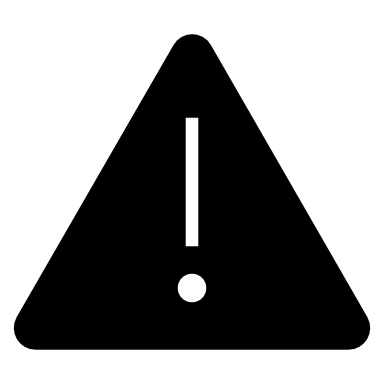 Appendix A
Long description for Figure 10.1
The vertical axis shows the pre-transgression relationship quality such as positive and mixed or negative. The horizontal axis shows the severity of transgression such as mild and severe. 
The results shown in the four boxes of the diagram are as follows: 
1. Conciliatory response: Positive pre-transgression relationship and mild transgression 
2. Minimizing response: Mixed or negative pre-transgression relationship and mild transgression 
3. Conditional response: Positive pre-transgression relationship and severe transgression 
4. Retaliatory response: Mixed or negative pre-transgression relationship and severe transgression. 
Return to presentation.
Appendix B
Long description for Figure 10.2 (1 of 5)
The details of the flow chart are as follows: 
1. Threshold (Dissatisfaction prompts reflection) 
It includes the intrapsychic process as follows: 
•	Privately evaluate relationship and partner
•	Increase focus on partner’s behaviors and performance
•	Assess costs and rewards of relationship and termination
•	Assess alternative relationships 
Return to presentation.
Appendix C
Long description for Figure 10.2 (2 of 5)
2. Threshold (Assessment warrants movement to the next phase) 
It includes the confidant process and dyadic process. 
Confidant process 
•	Discuss and evaluate with other(s) (non-partner) the relationship, concerns and options
•	Help mediate, reconcile, or repair 
Dyadic process 
•	Discuss dissolution with partner
•	Provide justification if needed
•	Joint assessment (cost/rewards)
•	Discuss repair, reconciliation, and termination 
Return to presentation.
Appendix D
Long description for Figure 10.2 (3 of 5)
3. Threshold (Reach the point of deciding to end the relationship) 
It includes the social process as follows: 
•	Begin to make the termination public
•	Inform friends and family (change Facebook relationship status)
•	Create public face-saving explanation/story
•	Spin control of rumors and gossip (negative impacts on partner)
•	Call an intervention?
Return to presentation.
Appendix E
Long description for Figure 10.2 (4 of 5)
4. Threshold (Finalize the break, and re-establish individuality) 
It includes the grave-dressing process as follows: 
•	Put flowers on the grave—(re)-cover pain and hurt
•	Finalize public story—Create face-saving story
•	Blame partner—creates negative impression of you/face loss
•	Retrospective/postmortem: let go of negative feelings & move on
Return to presentation.
Appendix F
Long description for Figure 10.2 (5 of 5)
5. The grave-dressing process leads to the resurrection process as follows: 
•	Review and adjust perspectives on self, others, and relationships
•	Begin the pursuit of relationships
•	Identify “things to avoid” and “never agains.”
Return to presentation.